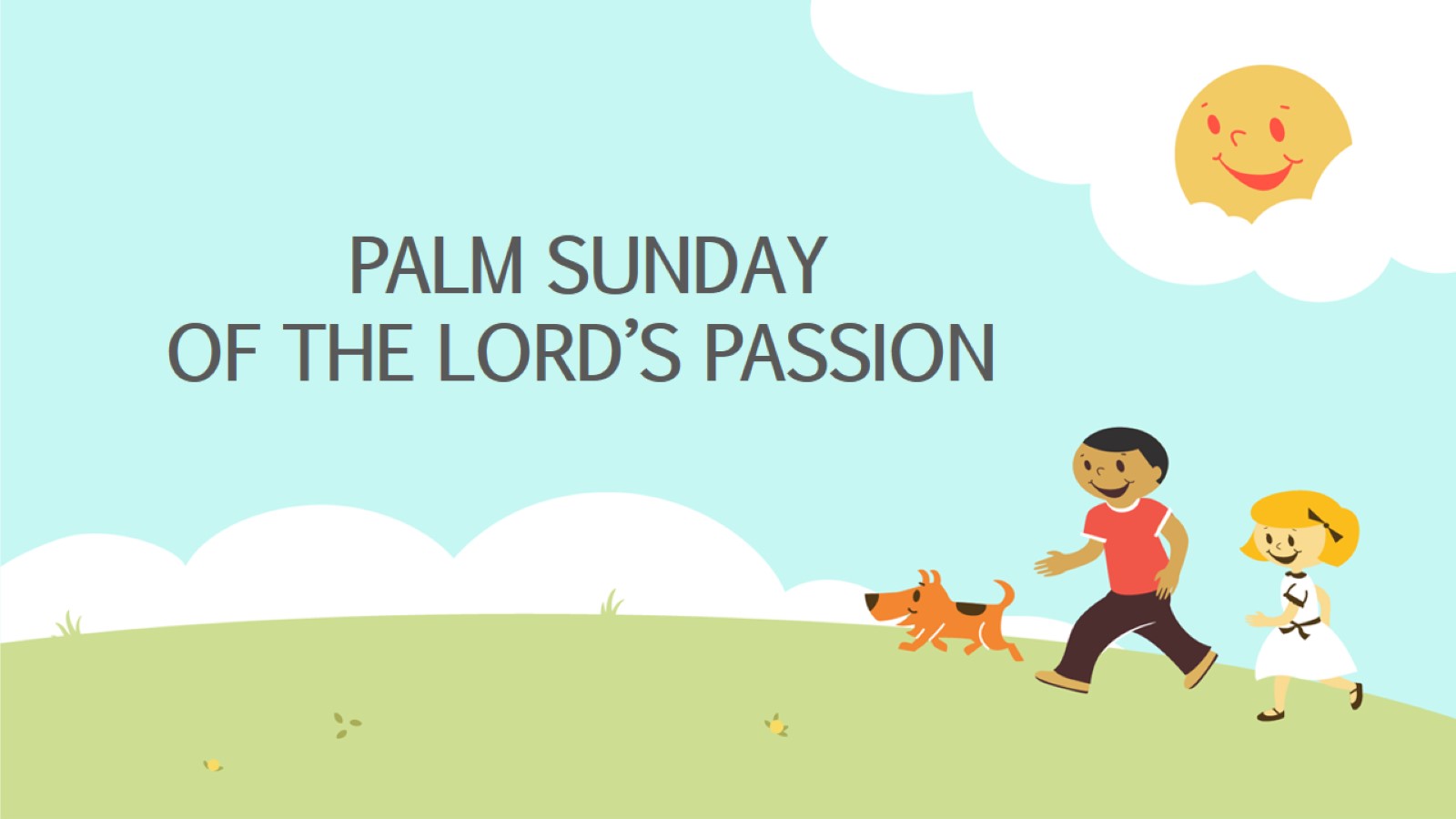 PALM SUNDAY OF THE LORD’S PASSION
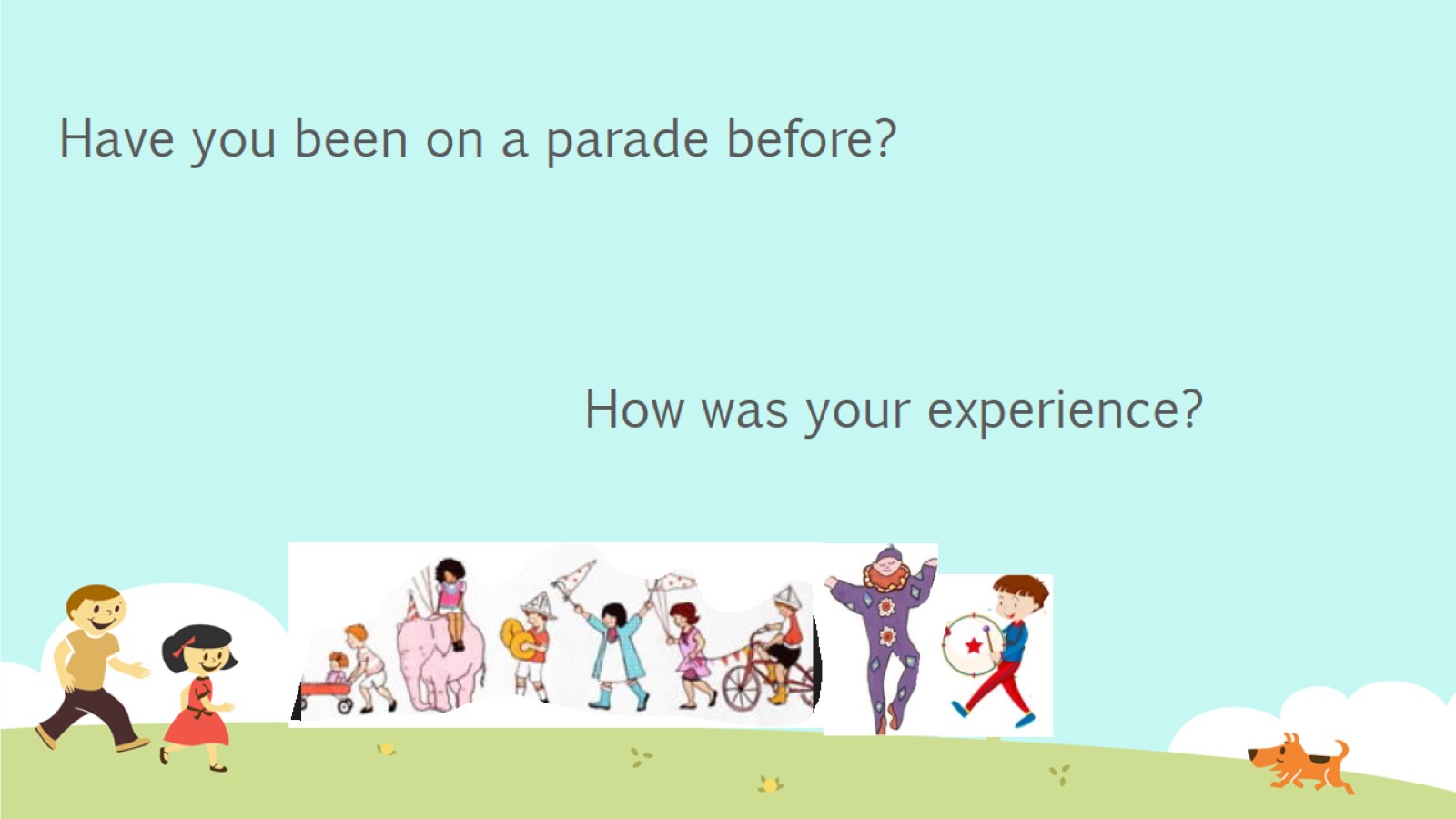 Have you been on a parade before?
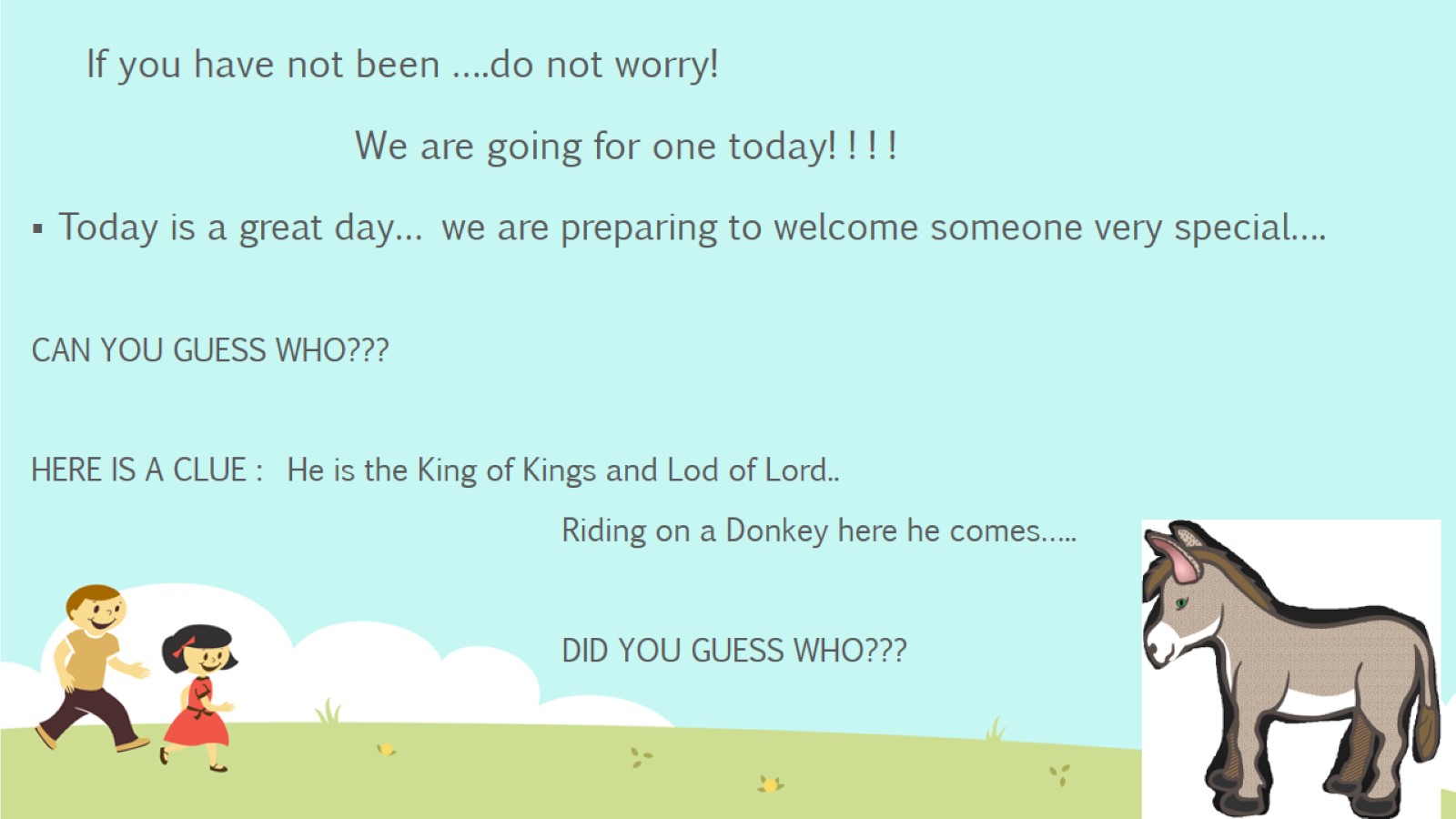 If you have not been ….do not worry!              We are going for one today! ! ! !
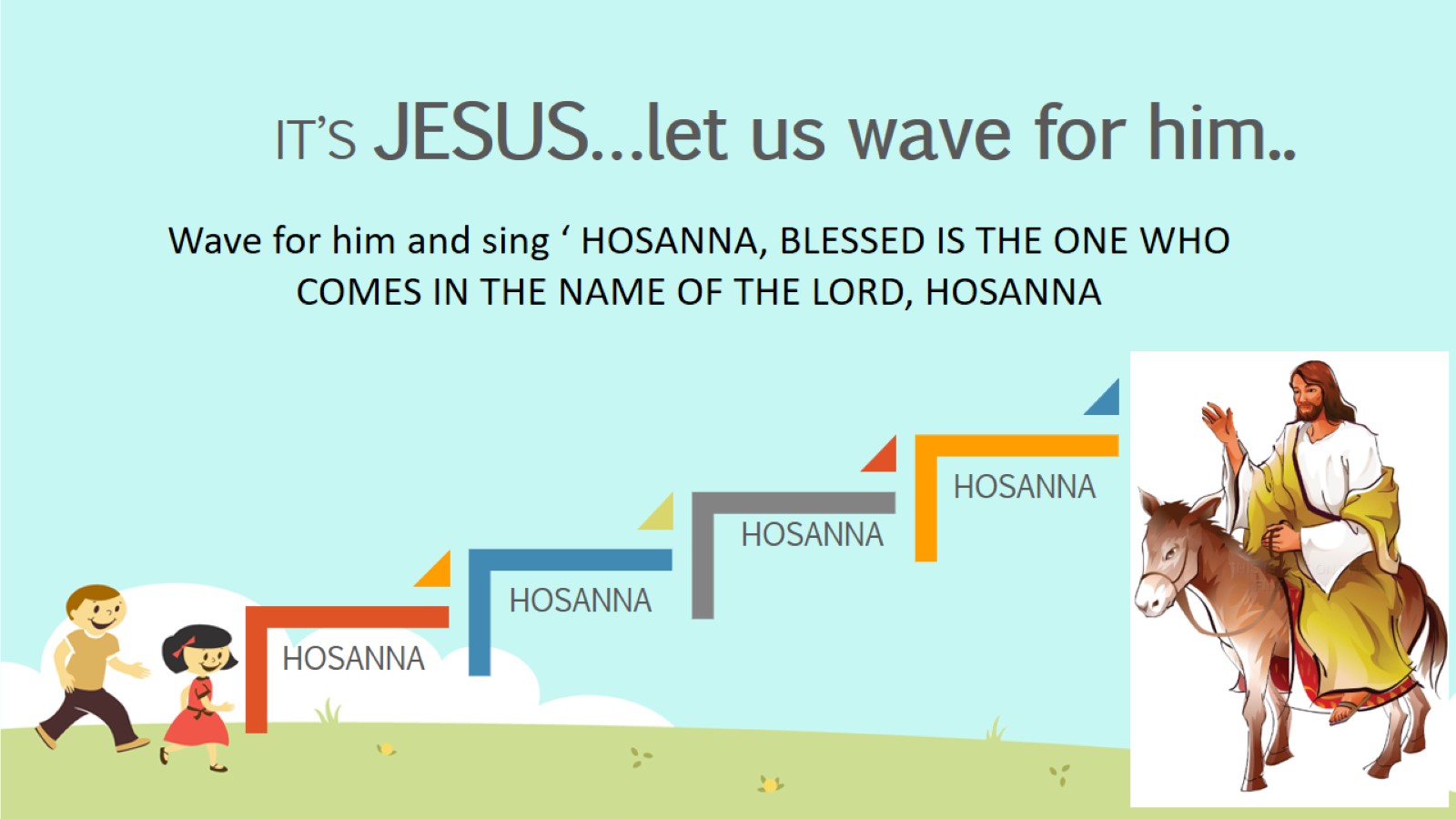 IT’S JESUS…let us wave for him..
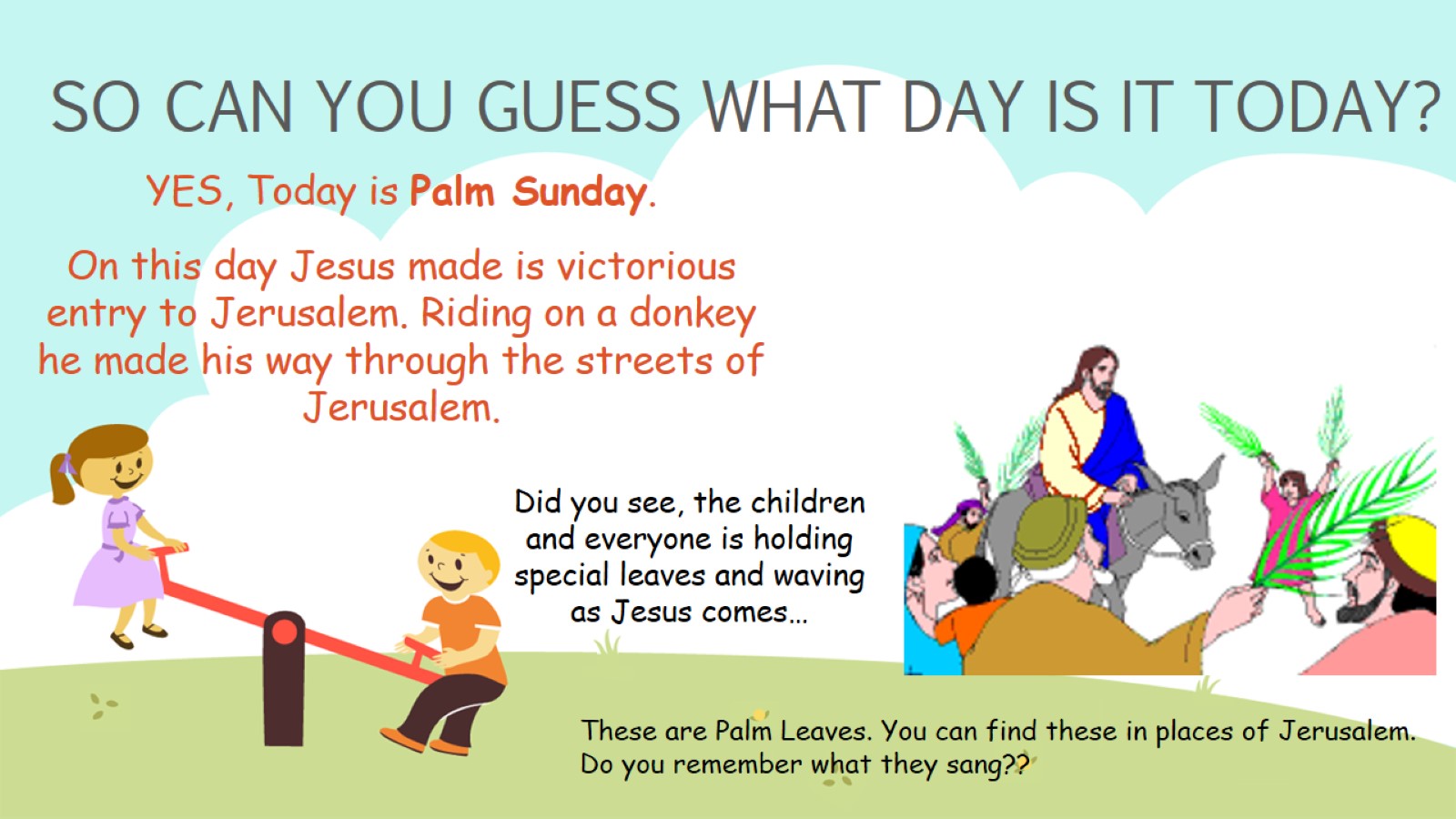 SO CAN YOU GUESS WHAT DAY IS IT TODAY?
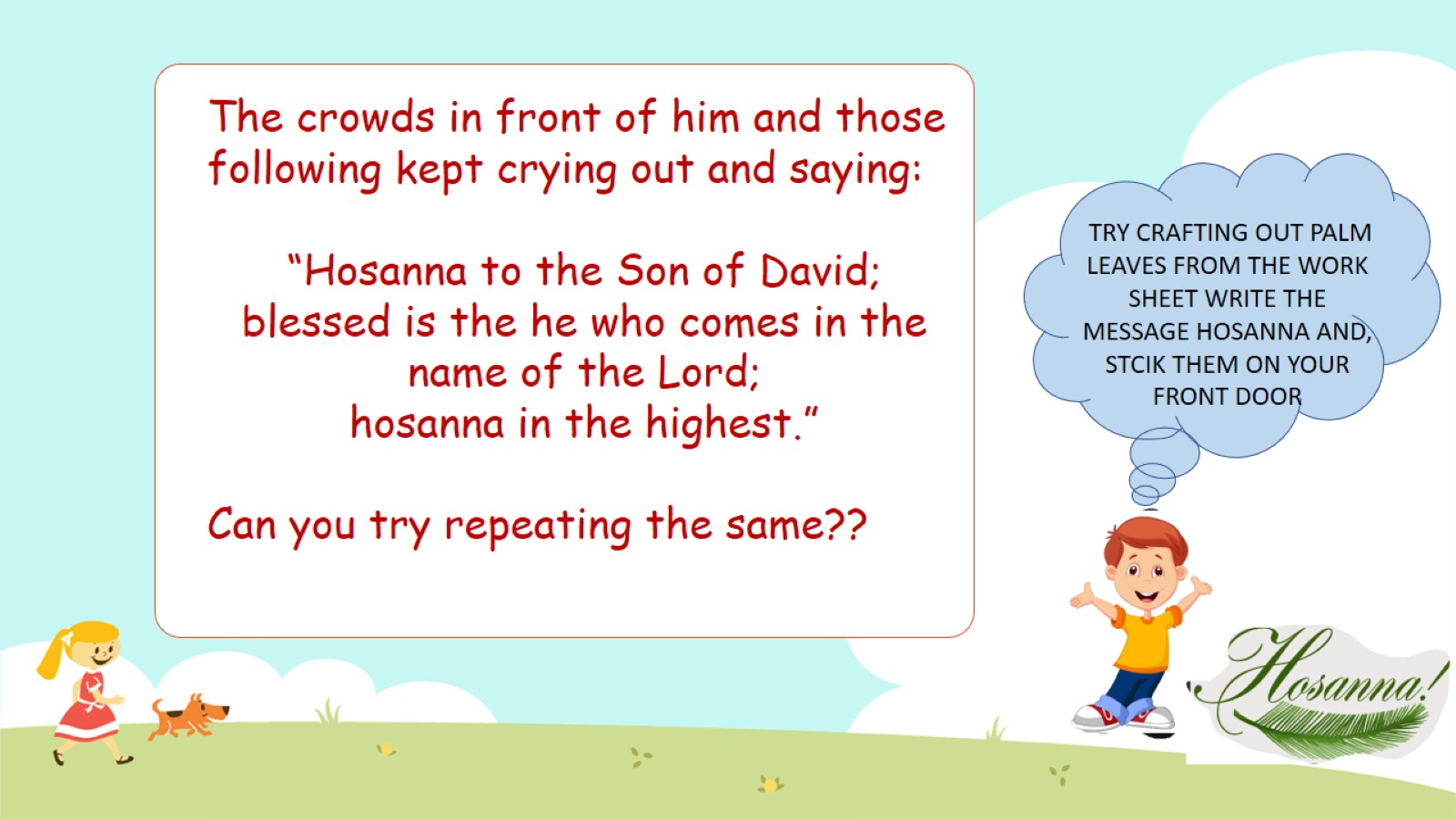 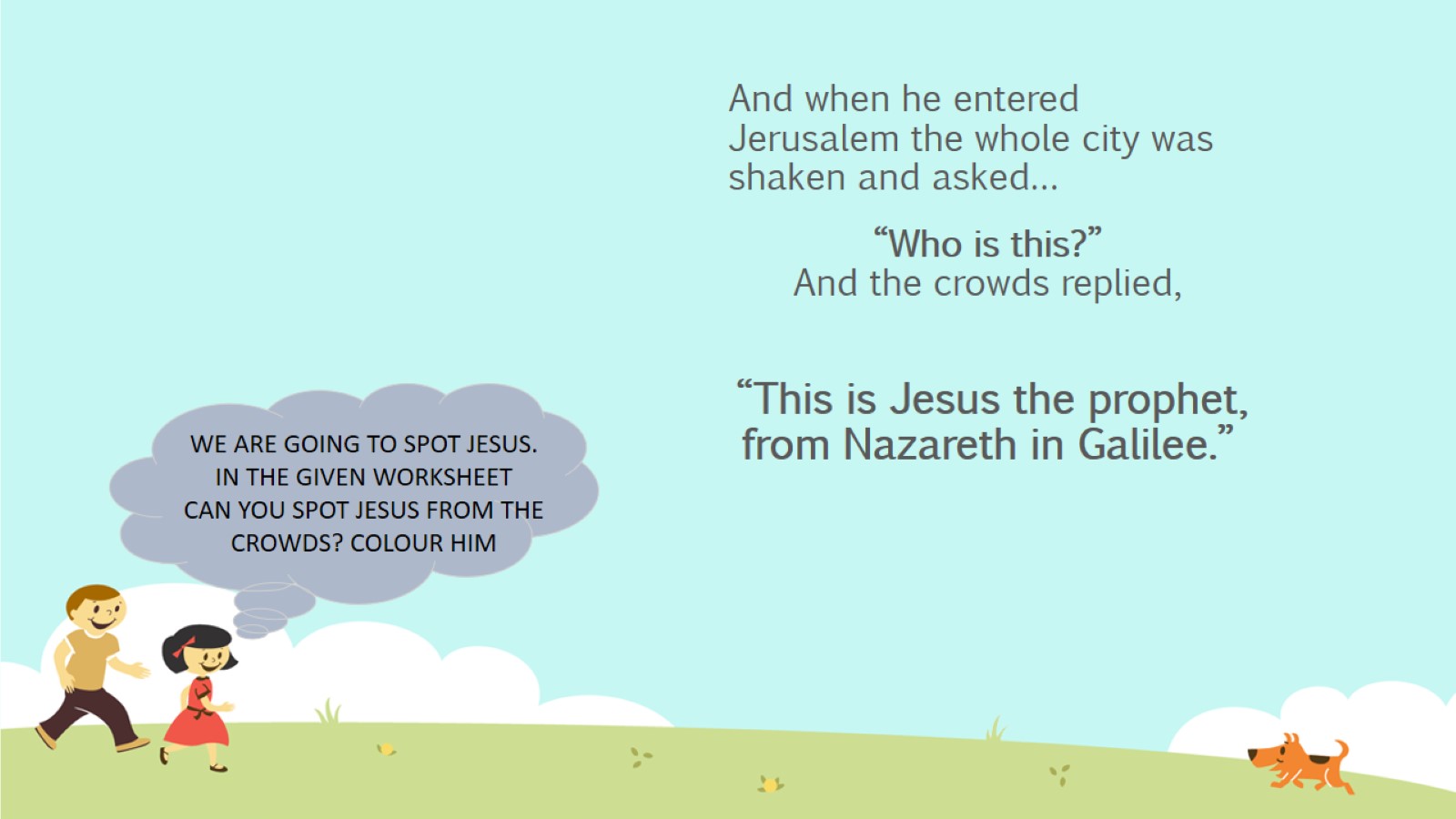 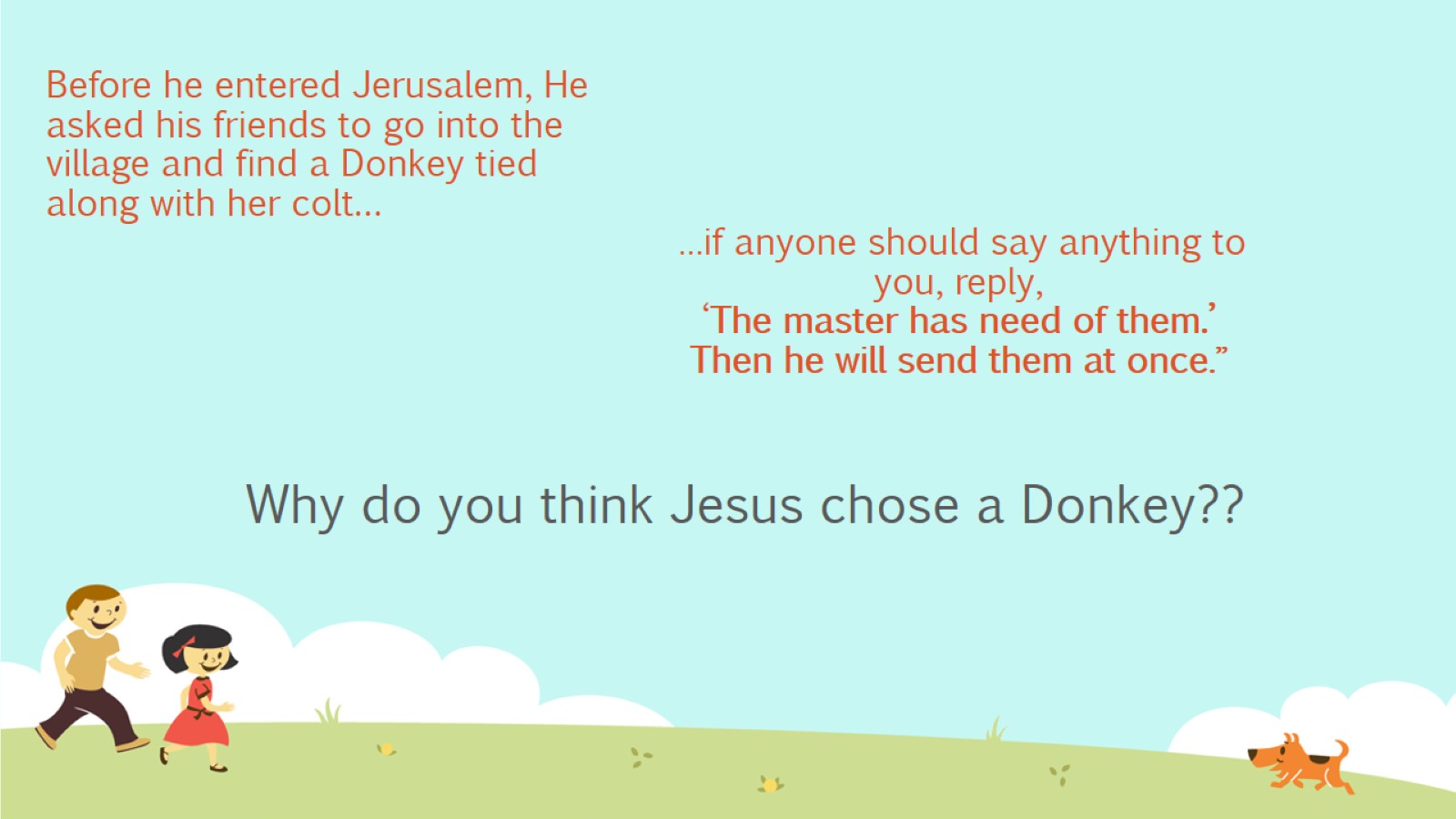 Why do you think Jesus chose a Donkey??
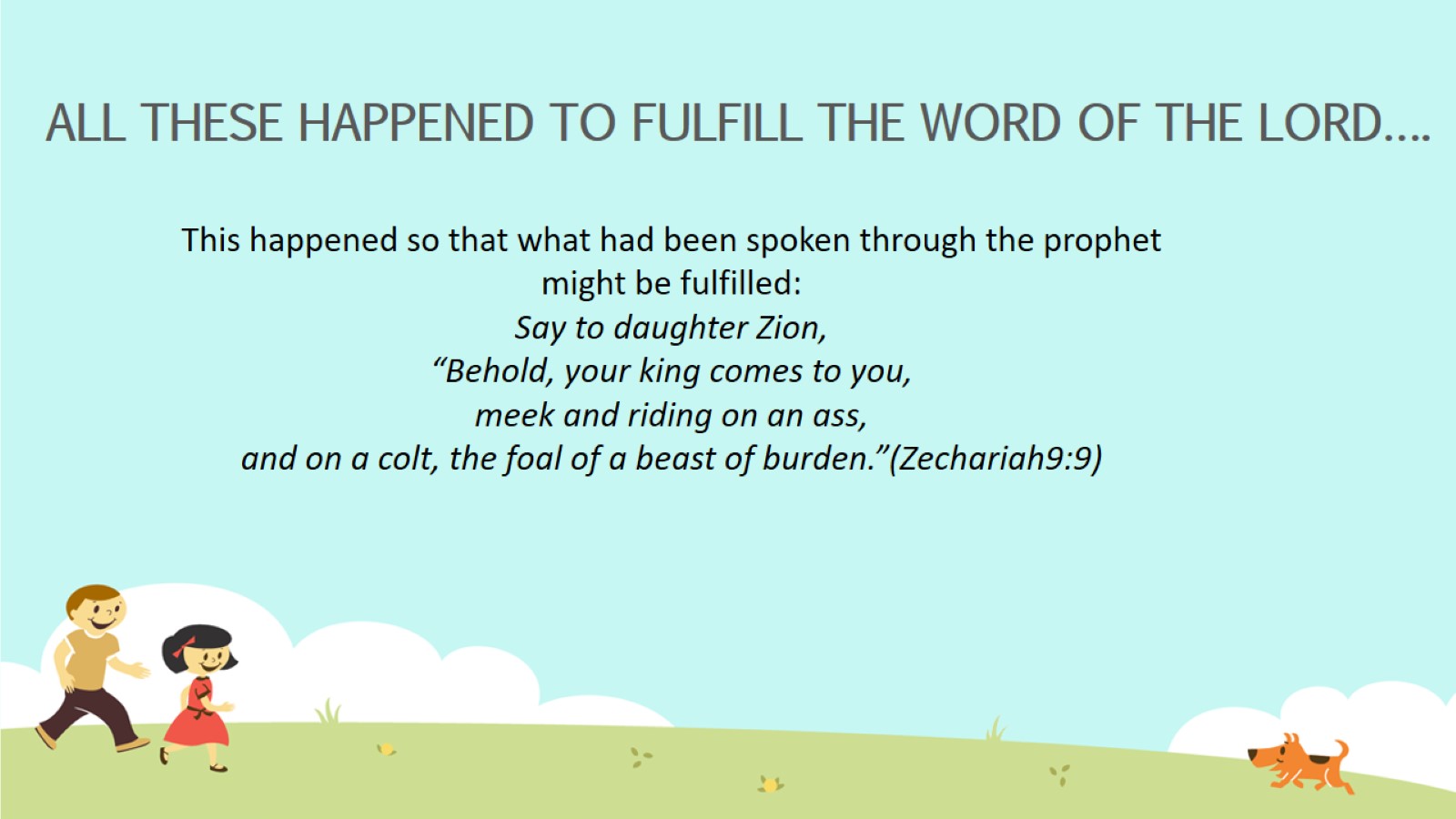 ALL THESE HAPPENED TO FULFILL THE WORD OF THE LORD….
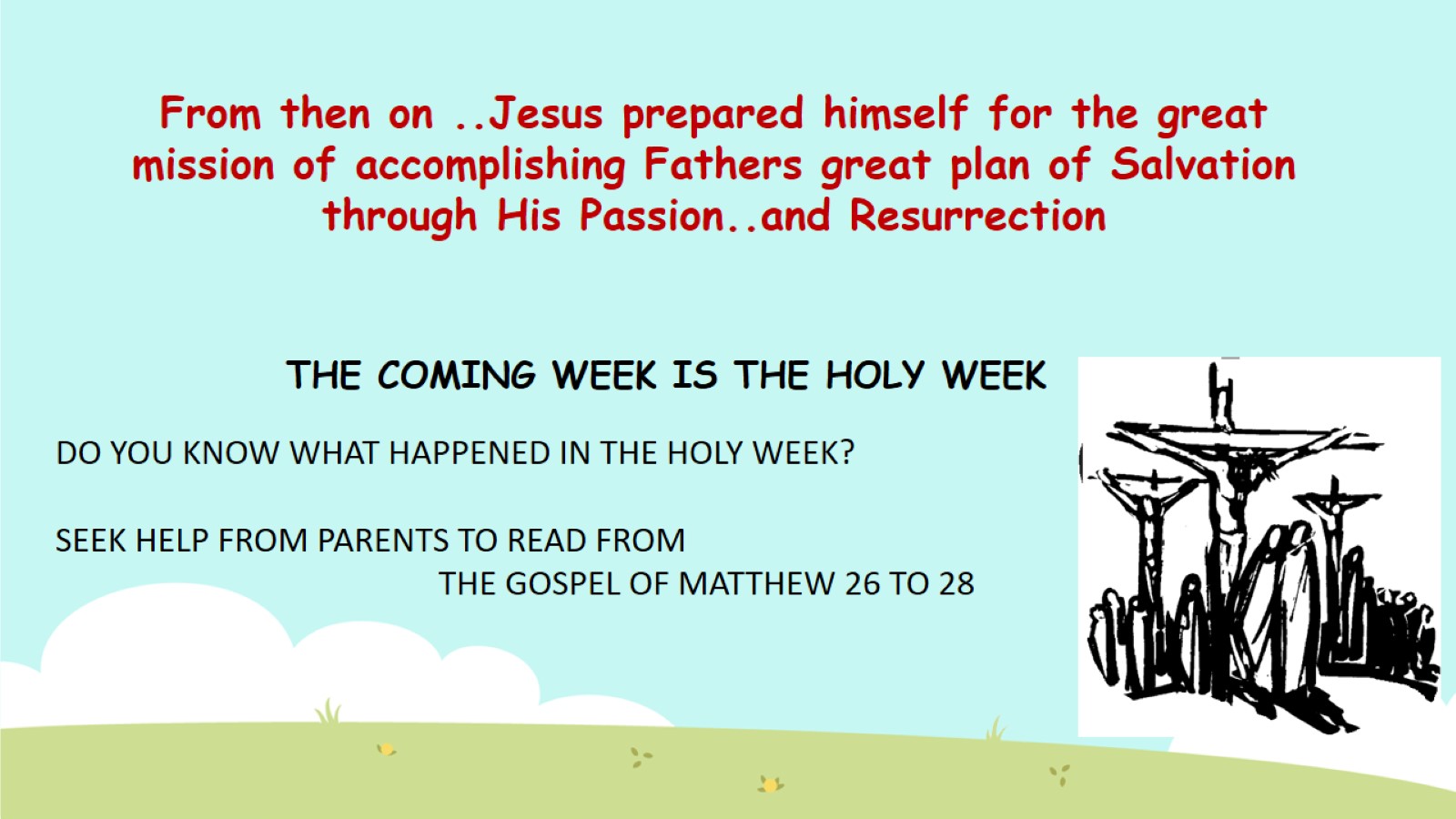 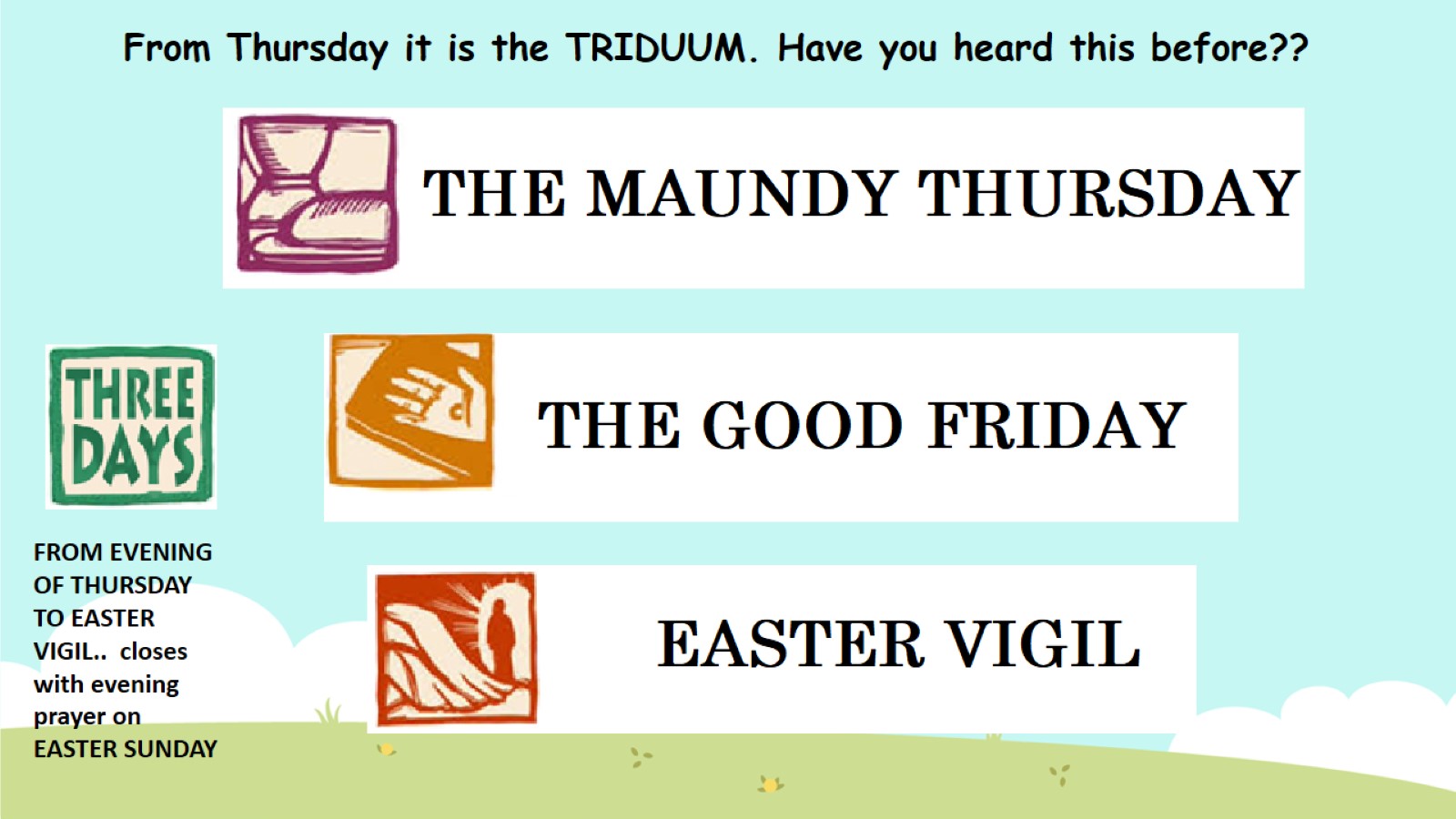 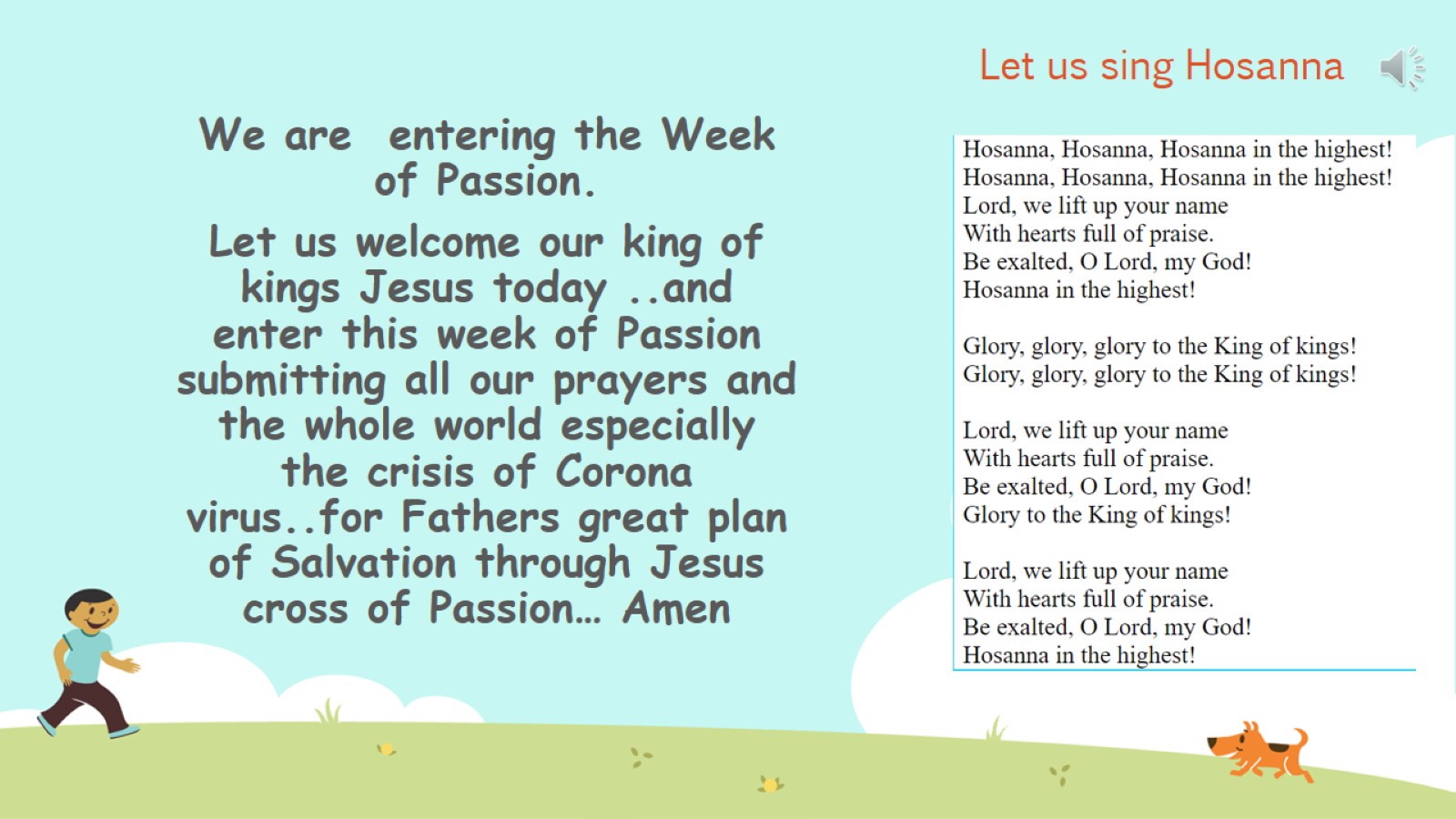 Let us sing Hosanna
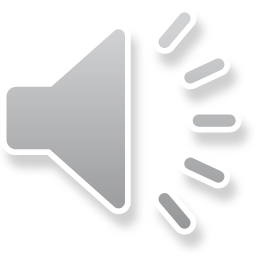 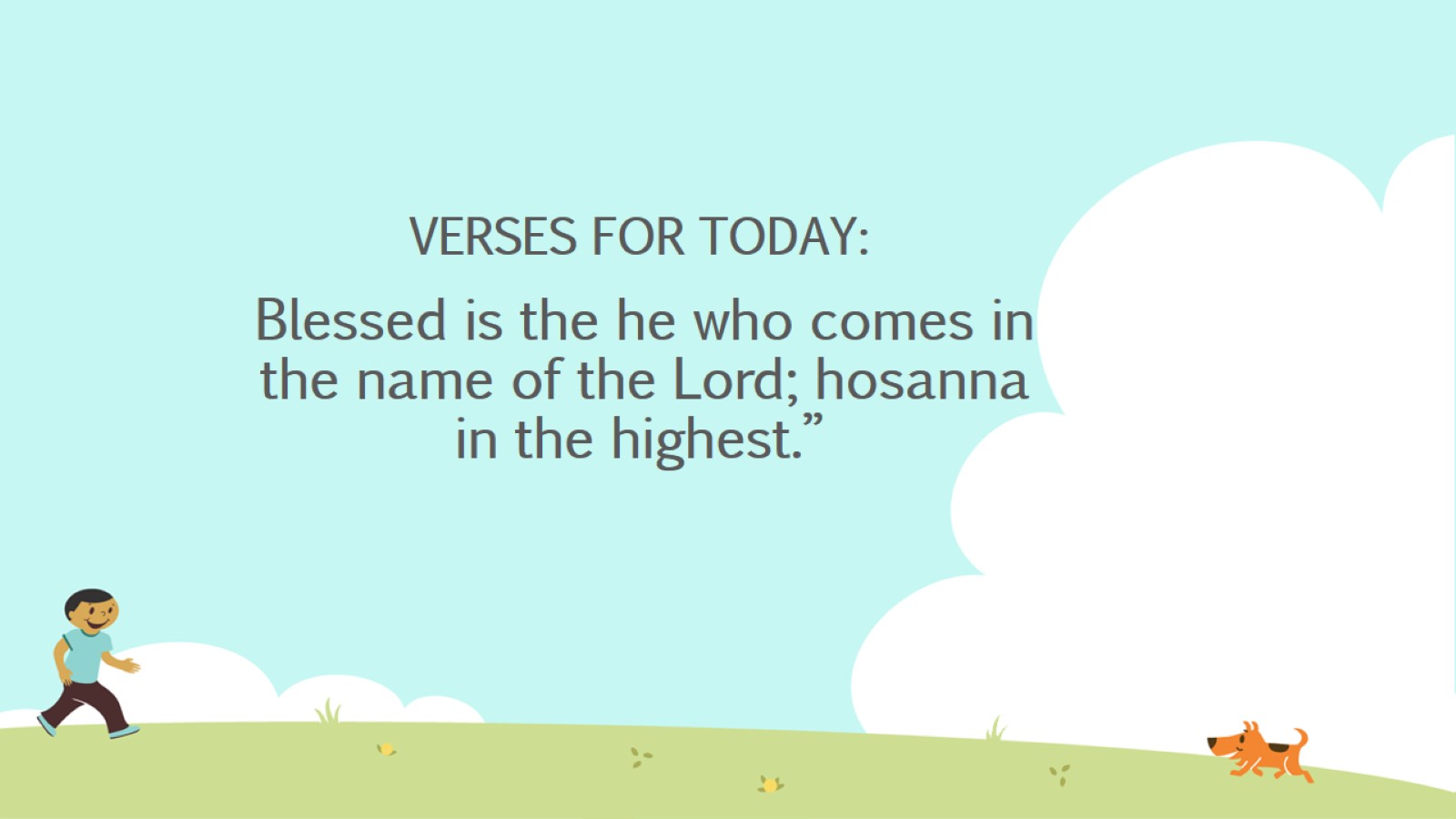